Narratives
Stage 1 - Term 4
Week 1
Table of contents
Tuesday
Wednesday
02
01
Click here to take you to Wednesday’s work!
Click here to take you to Tuesday’s work!
Thursday/Friday
03
Click here to take you to Friday’s work!
01
Tuesday
What are narratives?
What is a Narrative?
Narrative texts tell a story to entertain the reader. They have:









There are many types of narrative texts, such as picture books, short stories and fairy tales.
Watch the video to learn how to write a narrative!
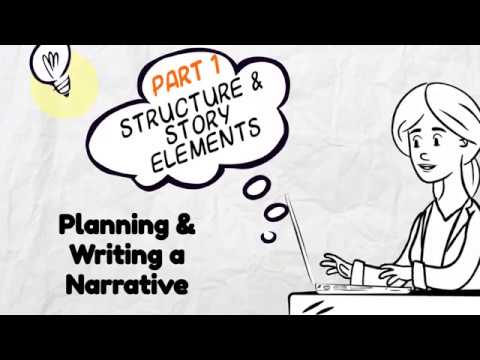 Your Turn!
Planning your narrative
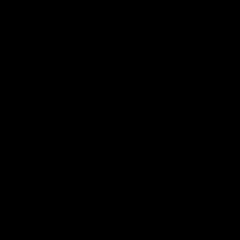 If you would like to print out a copy of the story mountain plan click here!

Or you can type your ideas right into the next slide.
Type your problem here...
Type your resolution here...
Type an event here...
Type here...
Type the end here...
Type the setting here...
Type your characters here...
Type the problem here...
02
Wednesday
Planning the Orientation
Examples of Characters
Do you know these characters? How would you describe them?
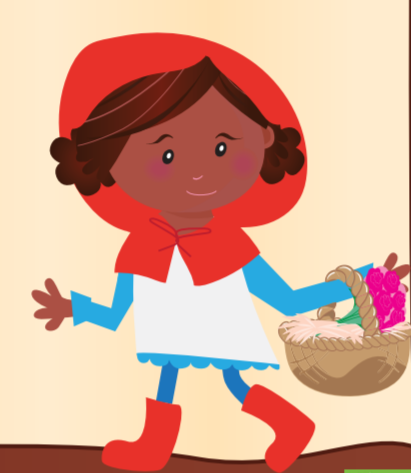 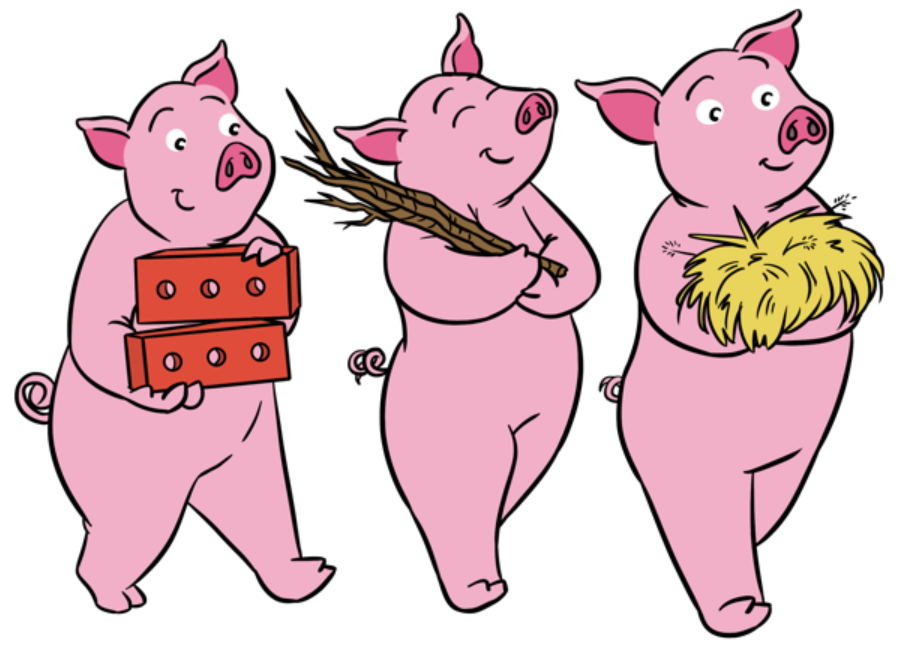 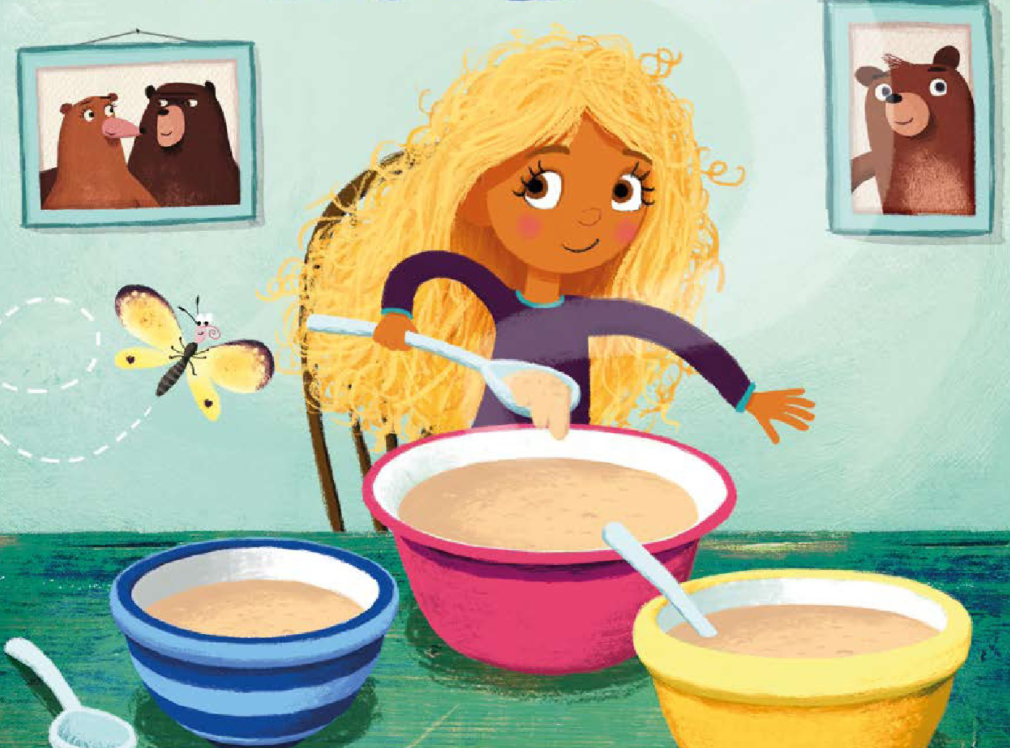 Examples of Setting
Where will you set your story? How would you describe the setting?
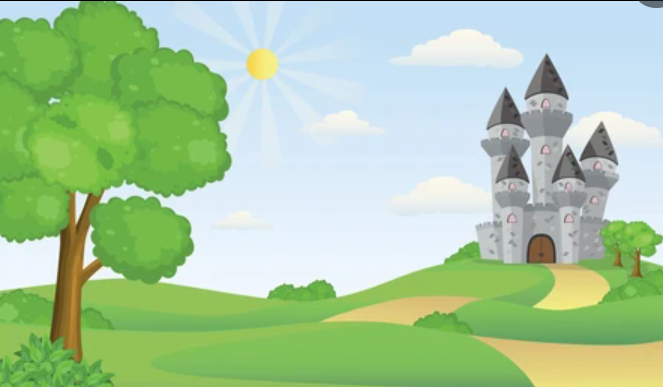 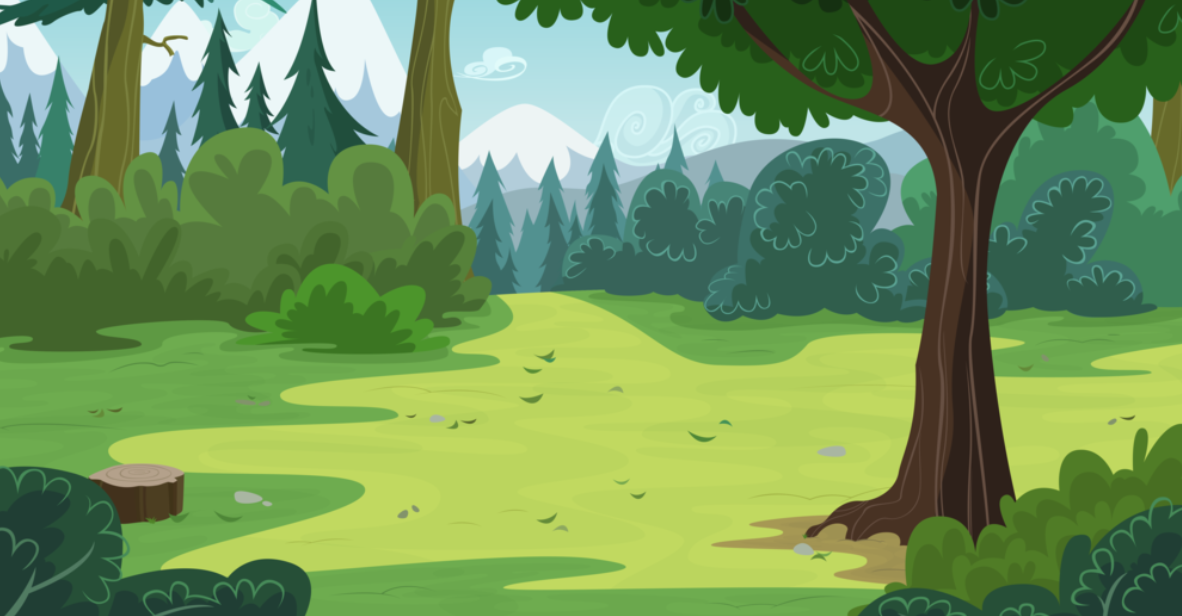 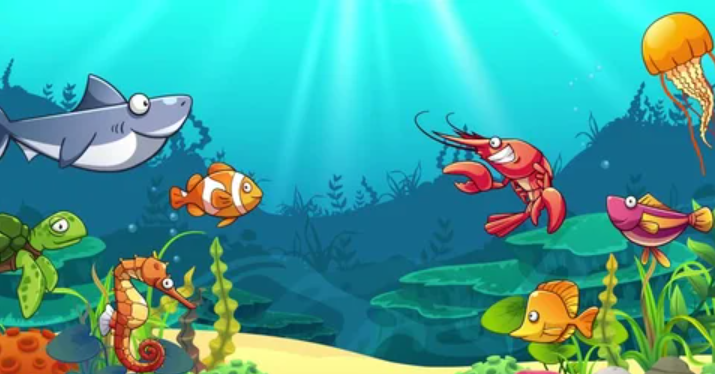 Planning your characters and the setting
We are going to brainstorm some adjectives (describing words) about our character and the setting of our story. Watch Mrs Easton’s video below.
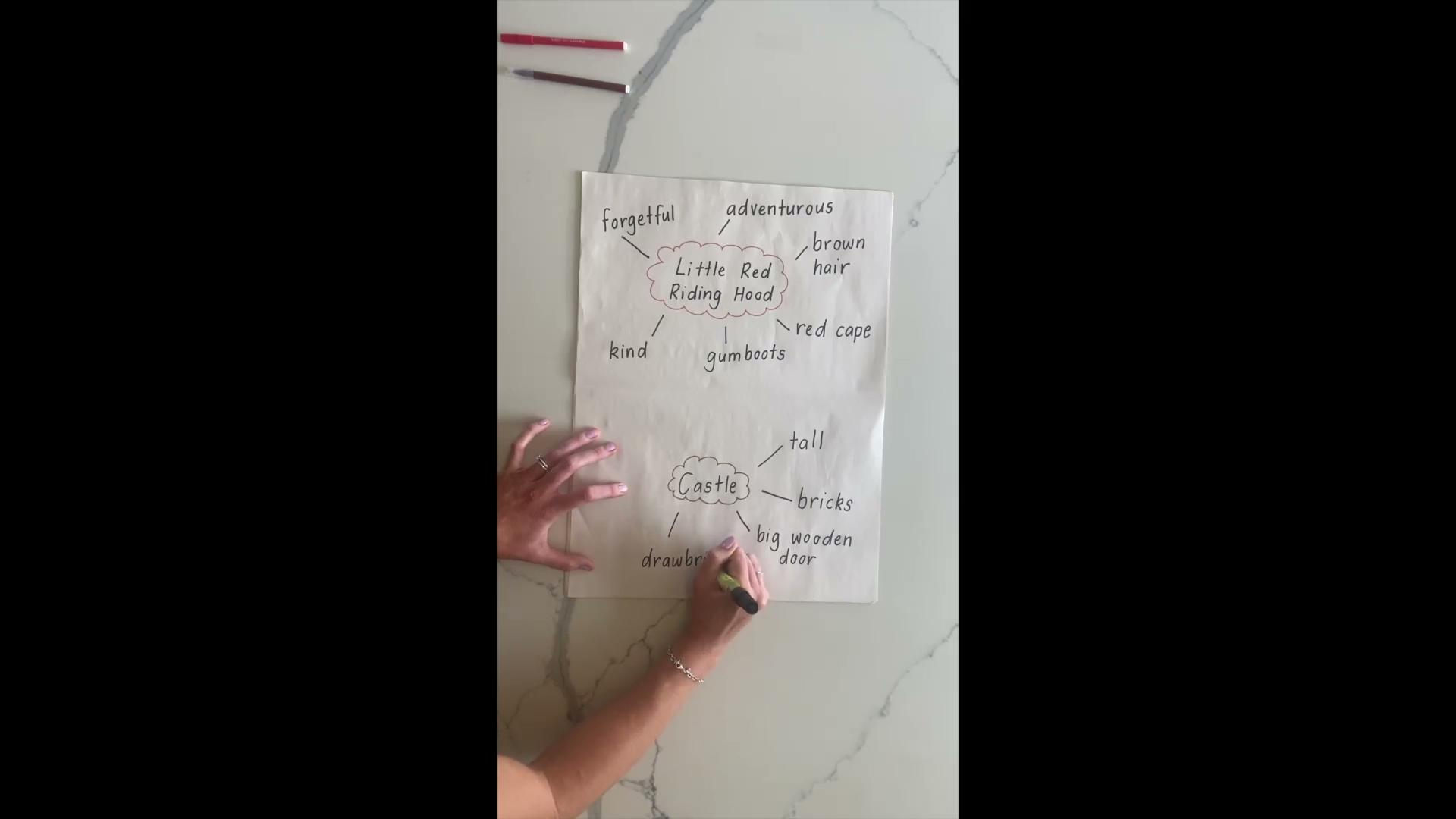 Your Turn!
You are going to create a character and a setting for our narrative - Keep this Character Plan with your  Story Mountain Plan. You can write in in your workbook or on the next slide.
The Characters and the Setting
Type some adjectives to describe your character here...
Type some adjectives to describe the setting for your narrative story here...
03
Thursday/Friday
Writing the Orientation
Writing your orientation
In our orientation, we set the scene for our story. We need to include the characters and describe the setting. Watch the video for an example by Mrs McCrindle.
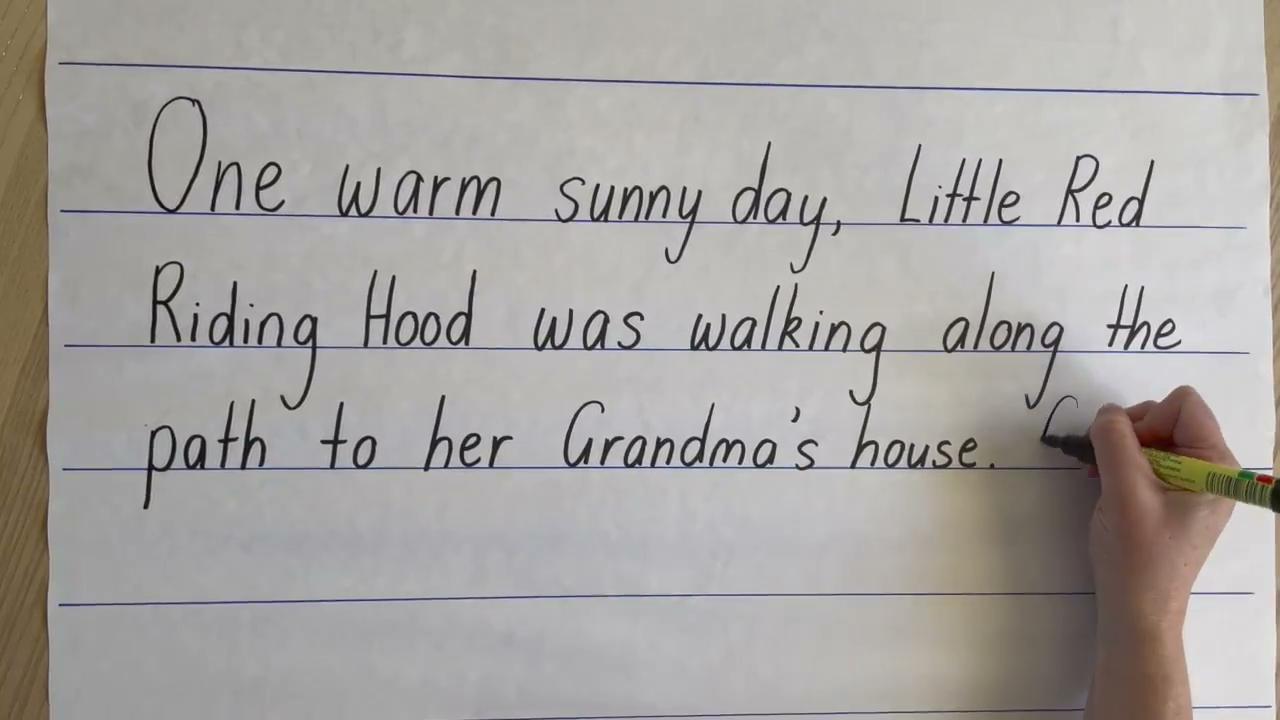 Your Turn!
Have a go at writing your orientation now. 
You can write in in your workbook or on the next slide. 
It only has to be a couple of sentences, but you can write more if you like!
The Orientation
Type your orientation here…
Wow!
You have completed the orientation for your narrative. Keep it handy - don’t throw it out! We are going to finish the story next week.